COLLEGE DE BARR



           ACCUEIL DES PARENTS
            D’ELEVES DE 6ème

            1er Septembre 2022
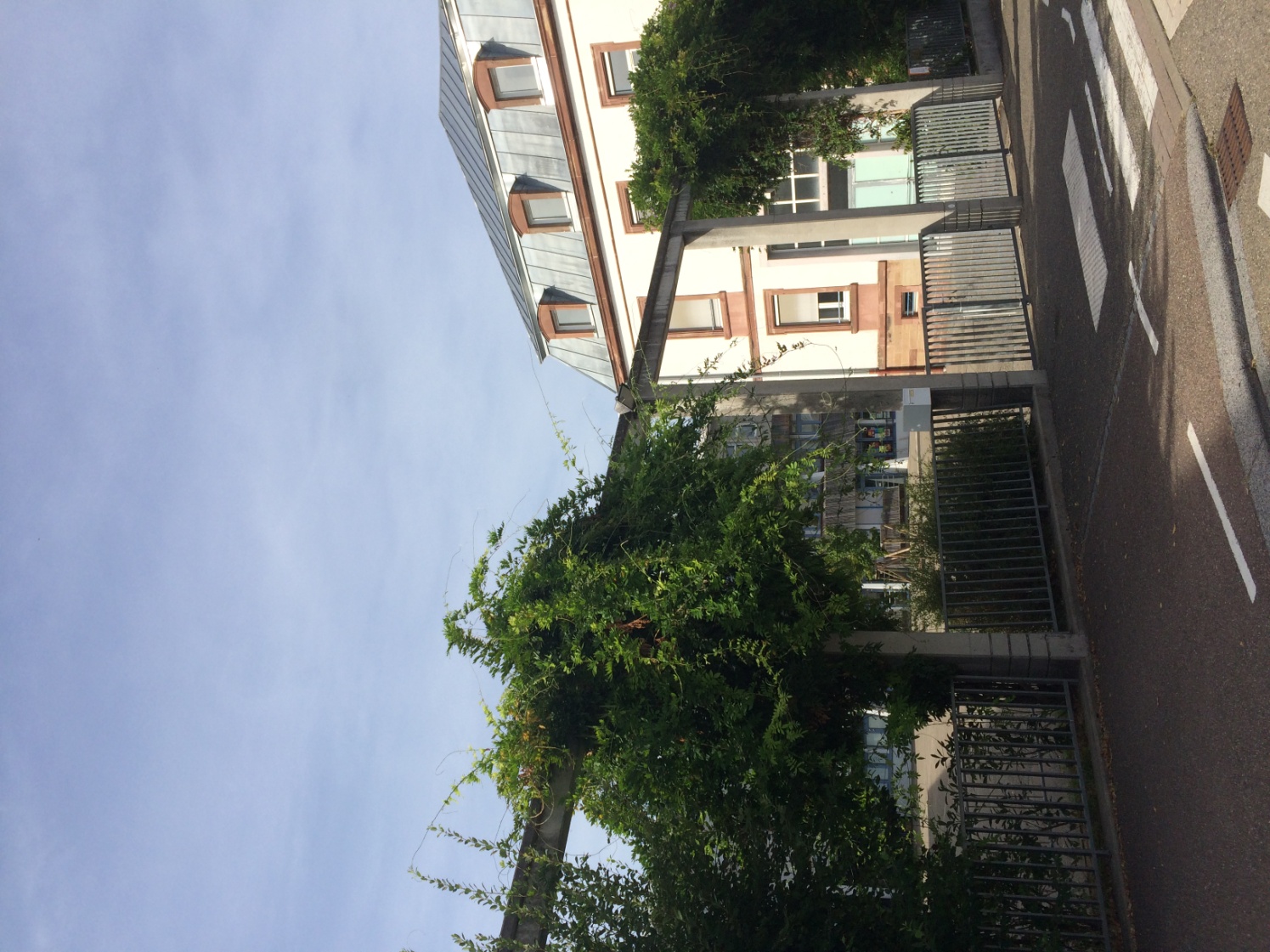 Le personnel du collège
Les élèves
Votre enfant au collège
Emploi du temps
Vie scolaire
ENT
Cadre sanitaire
Réussir sa scolarité
Equipe d’encadrement

Proviseure		
Mme EBODE

Principale adjointe
Mme BOEHM

Conseillers Principaux d’Education
Mme GRACI – M. DROUANT
Personnel administratif

Gestionnaire		
Mme EBEL

Secrétaire de direction
Mme FRIEDRICH
Personnel enseignant
38 professeurs	

Personnel non enseignant
5 Assistants d’éducation
Infirmière scolaire : Mme HAZEMANN
Assistante sociale : Mme KUSTER
Psychologue, conseil en orientation : M. GSELL	
17 agents techniques et d’entretien
Le personnel du collège
Les élèves
Votre enfant au collège
Emploi du temps
Vie scolaire
ENT
Cadre sanitaire
Réussir sa scolarité
Effectifs au 01/09/22
Effectif des élèves en section sportive : 10 élèves de 3e
Le personnel du collège
Les élèves
Votre enfant au collège
Emploi du temps
Vie scolaire
ENT
Cadre sanitaire
Réussir sa scolarité
Emploi du temps
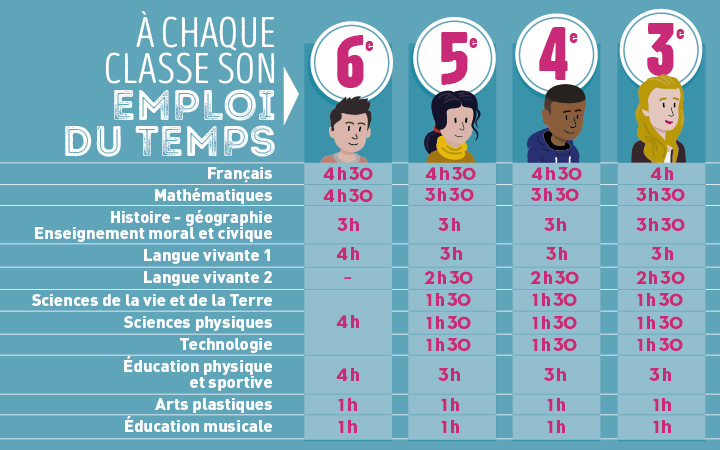 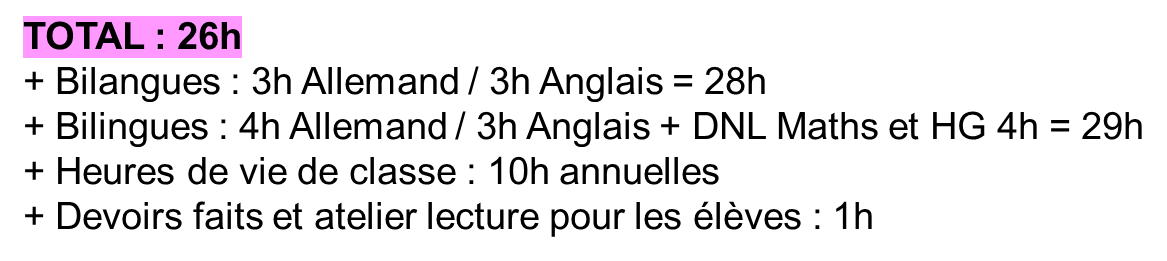 Emploi du temps
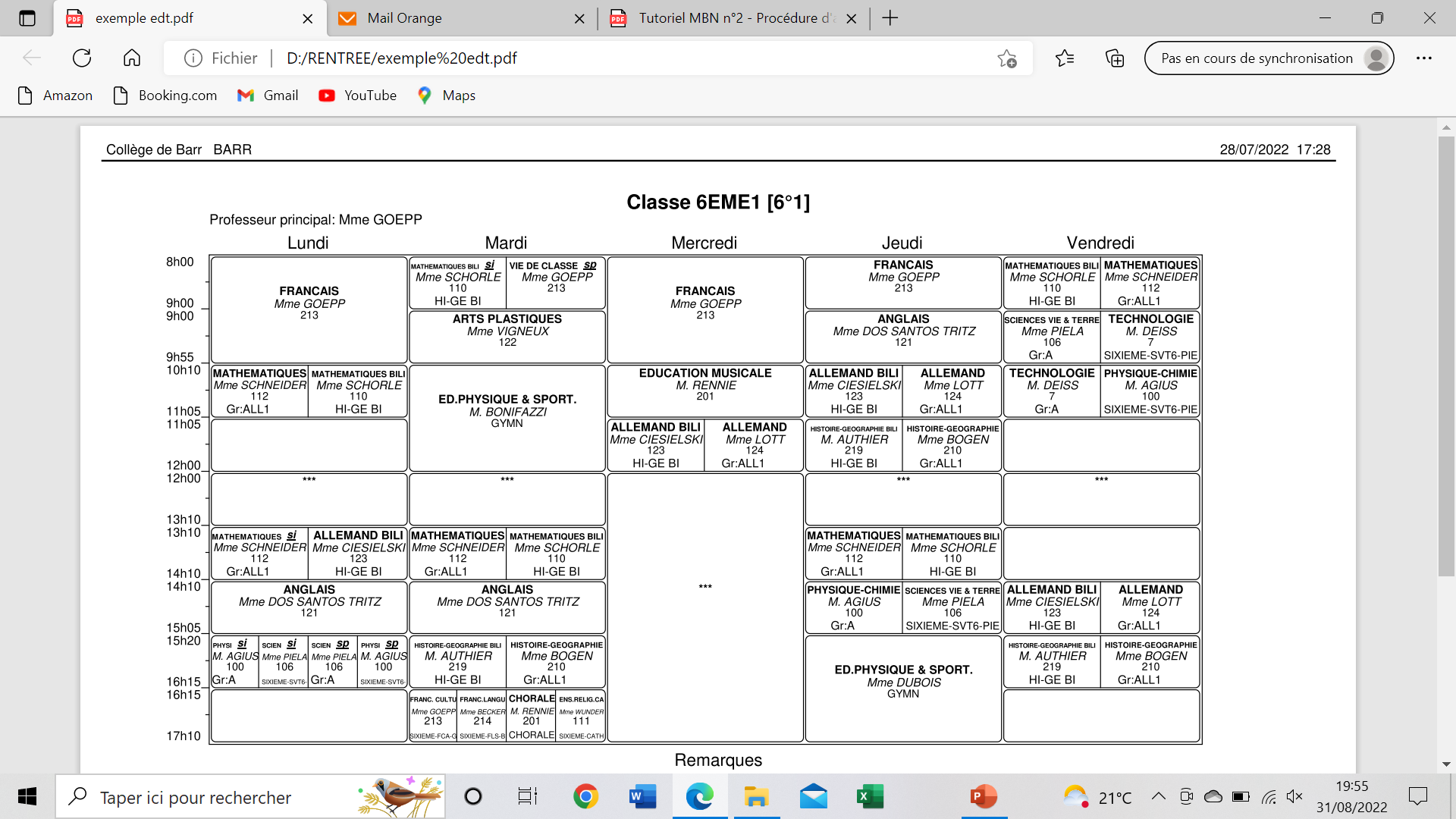 Vie scolaire
Le carnet de correspondance
Retard, absences
Comportement…
Demi-pension
ENT : Mon Bureau Numérique
Cahier de textes
Notes
Absences
Messagerie
Actualités
Mots de passe personnels !
ENT : Mon bureau numérique
https://clg-barr.monbureaunumerique.fr
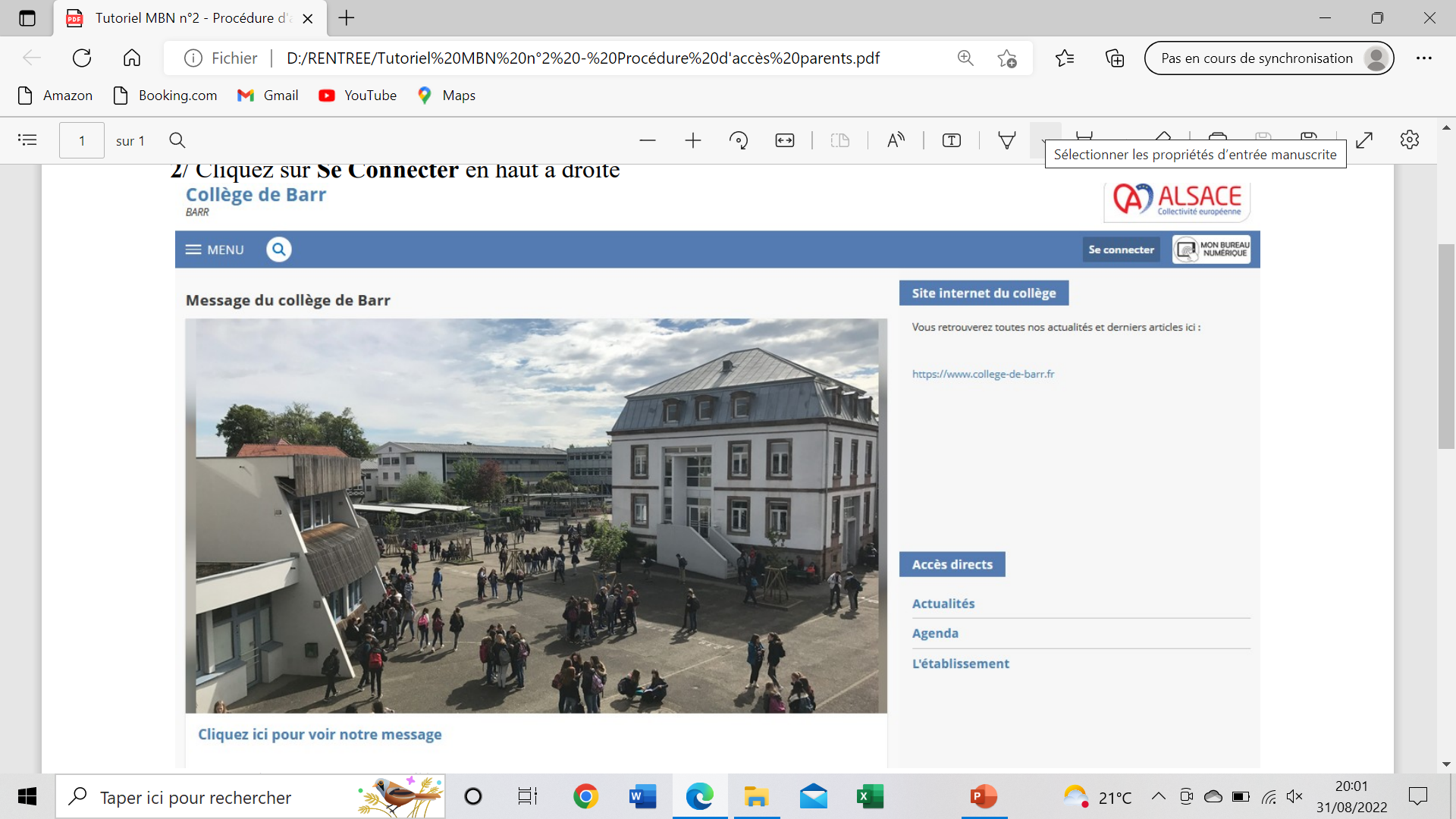 ENT : Mon bureau numérique
https://clg-barr.monbureaunumerique.fr
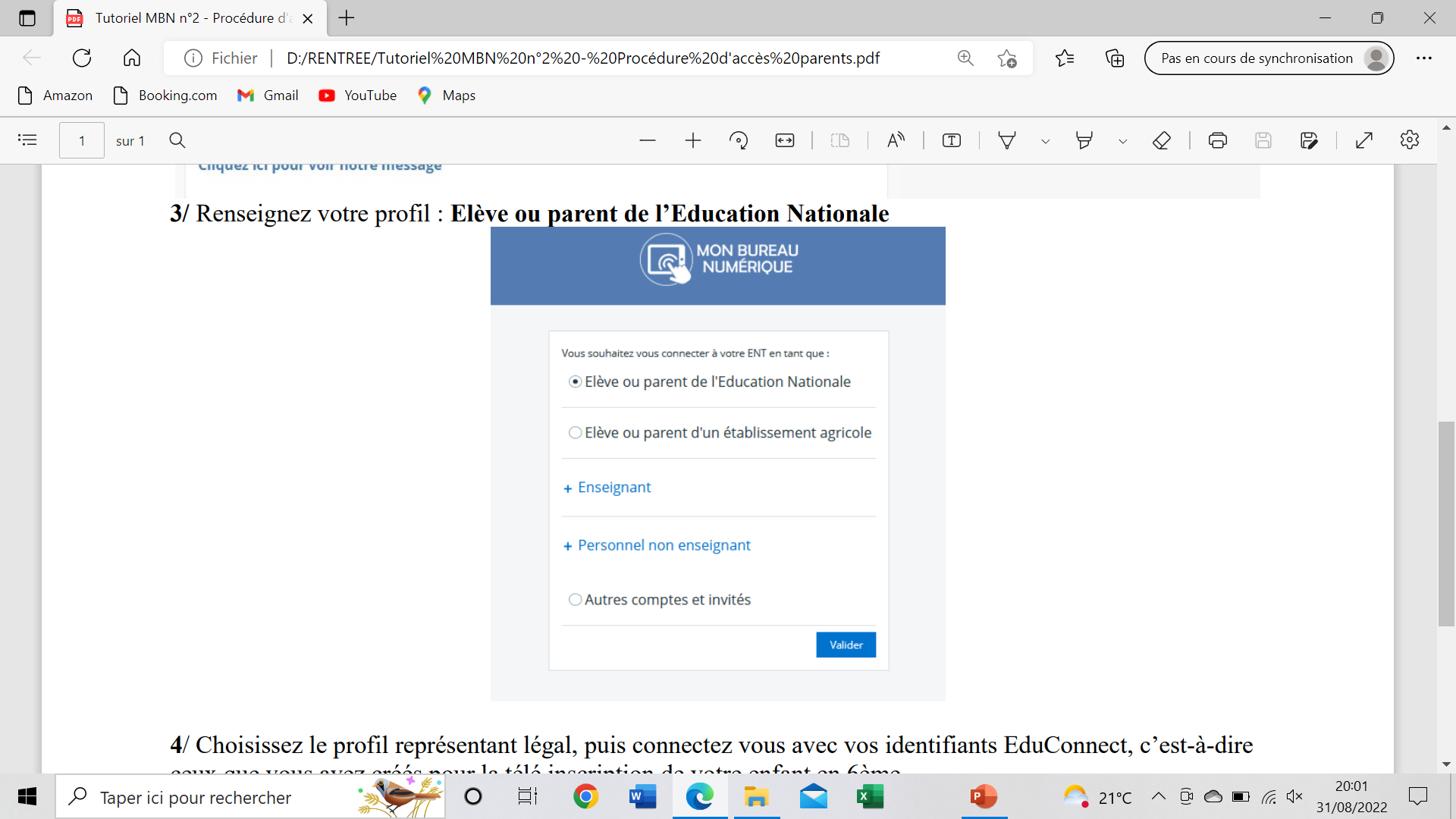 ENT : Mon bureau numérique
https://clg-barr.monbureaunumerique.fr
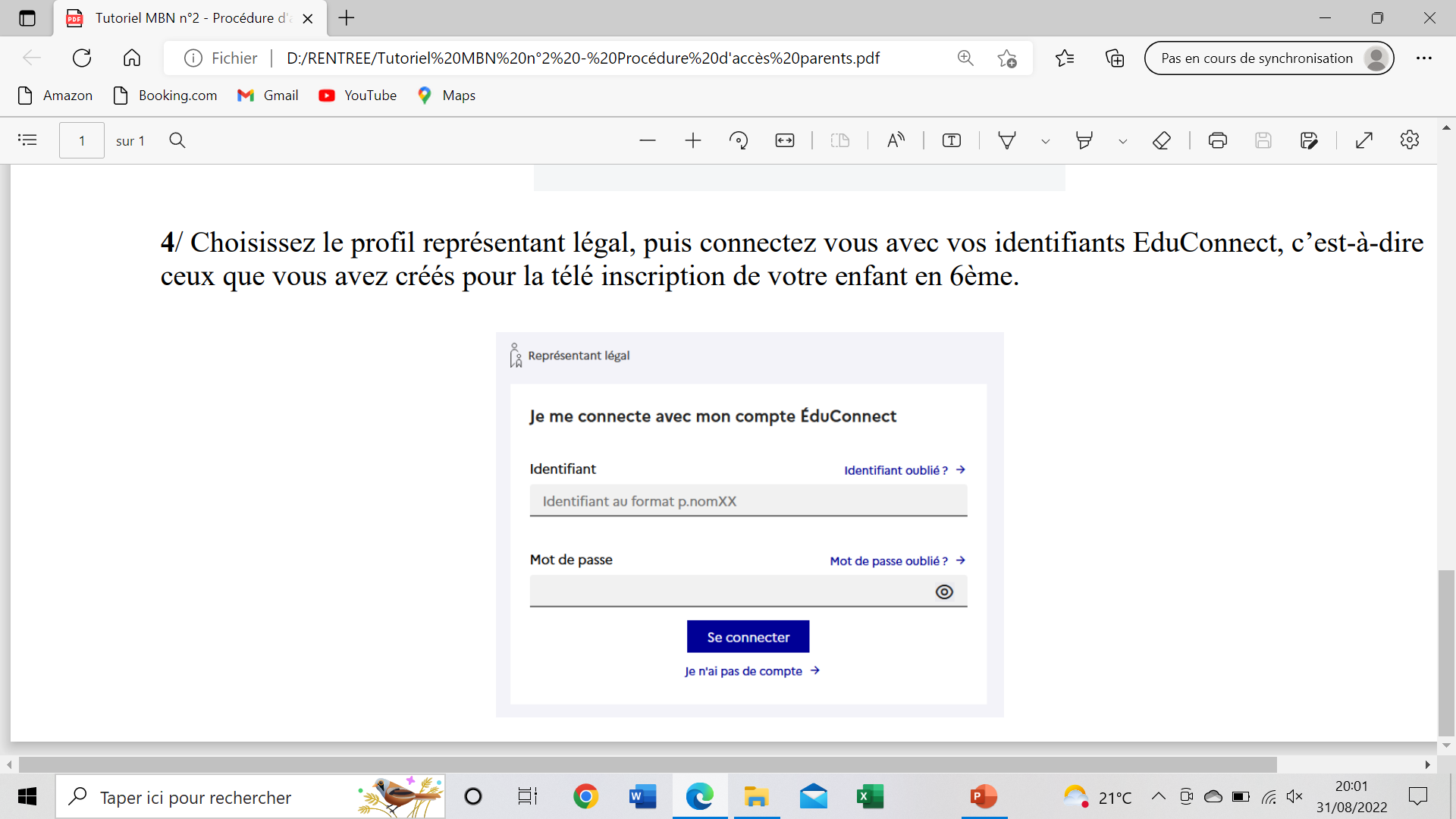 Cadre sanitaire
Protocole sanitaire : niveau « socle » pour cette rentrée 
Les gestes barrières
Le personnel du collège
Les élèves
Votre enfant au collège
Réussir sa scolarité
Aider les élèves à reprendre 
les apprentissages
Évaluations des besoins
Évaluations nationales en français et en mathématiques
Remédiation : Devoirs Faits, AP…
Le travail en classe
Intérêt pour la matière
Attention et écoute
Respect des consignes
Participation à l’oral
Le travail à la maison
Obligatoire et nécessaire

Pour réussir : travail régulier et
     efficace

Prendre de bonnes habitudes
Comment aider votre enfant ?
Montrer votre intérêt
L’aider à organiser son temps 
Vérifier avec lui son matériel 
Optimiser ses conditions de travail 
Réguler son temps de sommeil et son temps d’écran
Pour aider votre enfant
Accompagnement Personnalisé (AP)
PPRE proposé aux élèves en difficulté scolaire
Devoirs Faits
PAP (Plan d’Accompagnement Personnalisé)
PAI (Projet d’accueil individualisé) : médical
Votre implication
dans la vie du collège
Parent délégué au conseil de classe de votre enfant

Représentant des parents au Conseil d’Administration

Miniconférences
Avez-vous des Questions ?